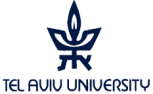 Information Security – Theory vs. Reality 0368-4474, Winter 2015-2016Lecture 1:Introduction,Architectural side channels 1/2
Lecturer:Eran Tromer
Course agenda
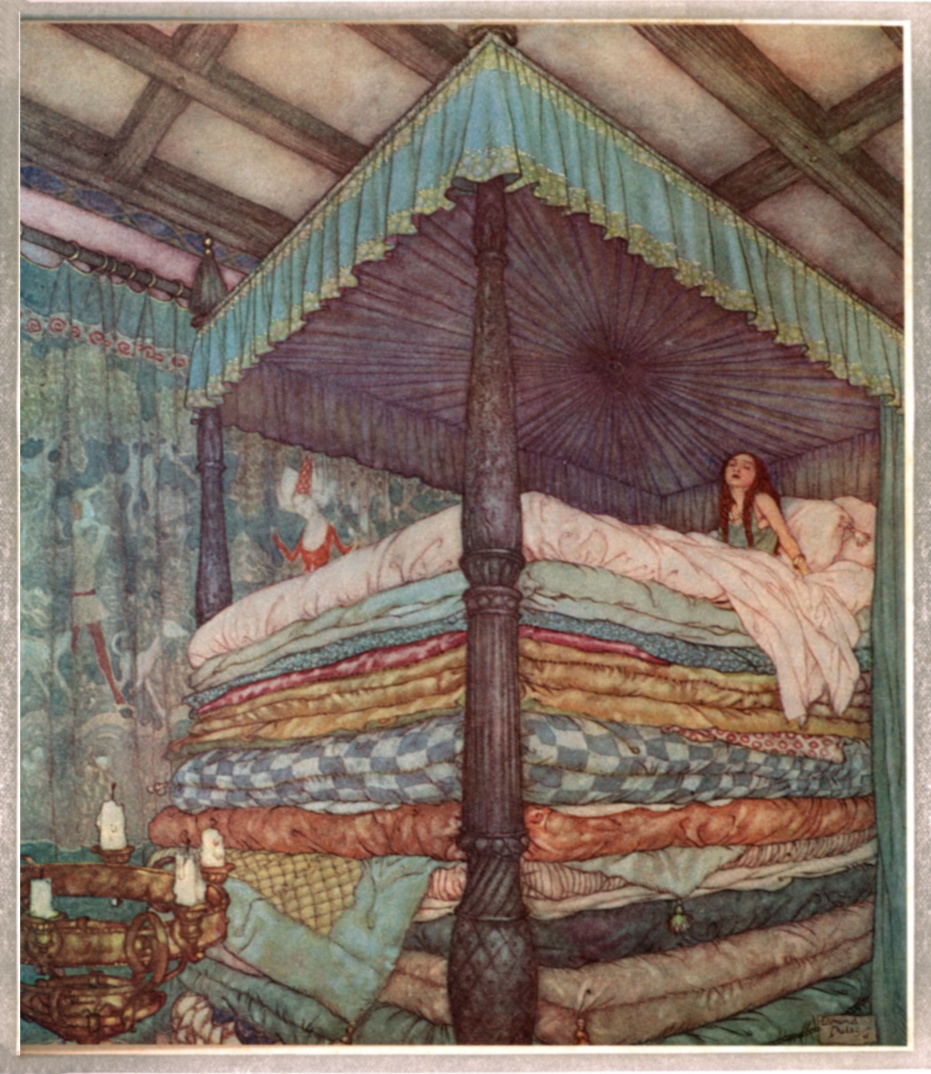 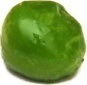 Course duties
Questionnaire (on course website)
Material: everything covered in class (including whiteboard and discussions), and assigned reading as specified.
Exercises
5 exercises, submitted in individually.
30% of grade
All mandatory
No late submissions
Final project
Lecture summaries: up to 5% bonus
Resources
Course website:http://cs.tau.ac.il/~tromer/istvr1516
Recommended Facebook group: istvr1516
Mailing list (see website)
The course material is not covered by any single book. For background and discussion of physical attacks, see:Ross Anderson, Security Engineering, 2nd ed.
Additional reading material during the semester.
Course agenda
Advanced topics in applied cryptography and information security, focusing on all the ways our convenient abstractions and careful designs fail in reality – and what to do about it.
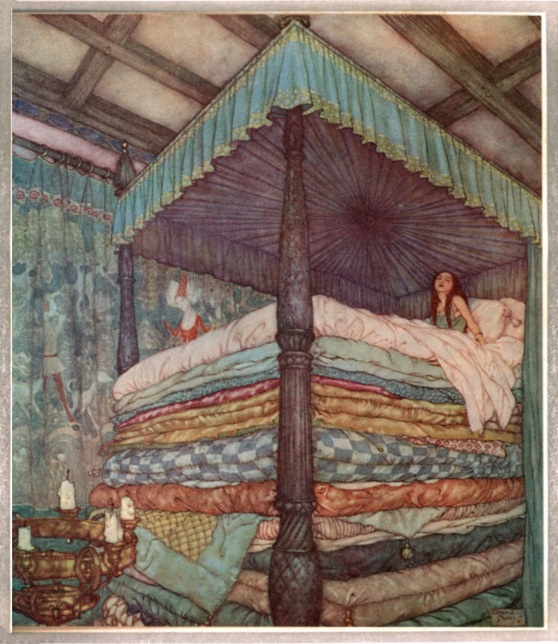 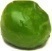 [Speaker Notes: Hans Christian Andersen related a folk tale about a princess who was unable to sleep, because a single pea was uncomfortably poking her through 20 layers of mattresses. Let me relate a modern version of this tale.]
Tentative topics
Attacks

Software side-channel attacks
Physical side-channel attacks
Fault attacks
Hardware security
Defense

Leakage-resilient cryptography
Fully-homomorphic encryption
Computationally-sound proofs
with applications to Bitcoin
Multiparty computation
Obfuscation
Today:Side-channel attacks
Types of undesired information flow
Inadvertent information channels between processes running on the same system:
Side channels

Covert channelscollaborate to circumvent mandatory access controls


Most generally:
Violate information flow control
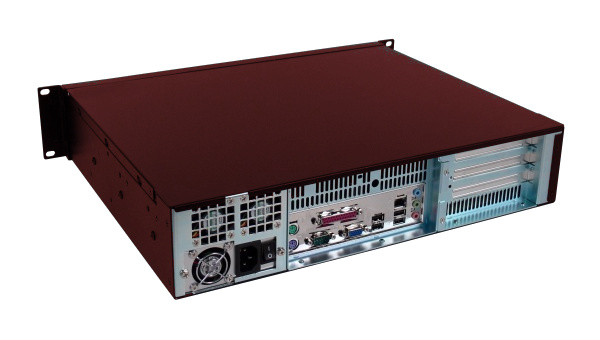 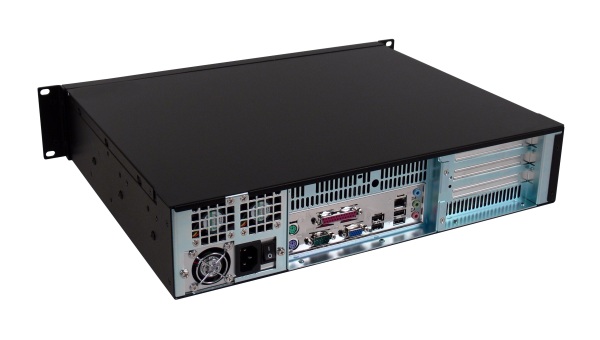 attacker
victim
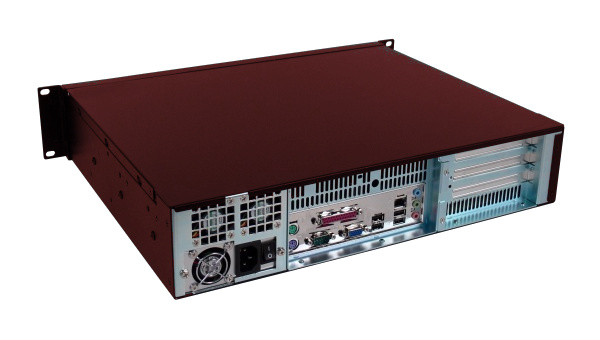 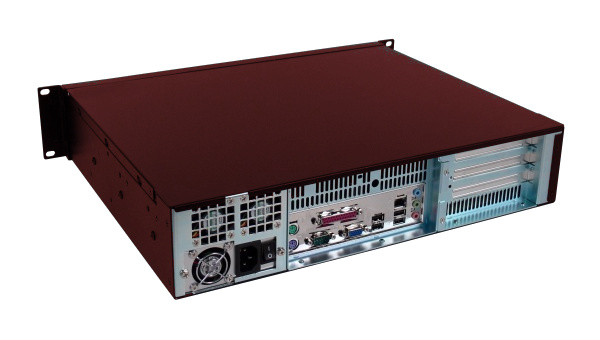 receiver
sender
Cryptographic algorithmsvs.the real world
An example
Cryptographic algorithms
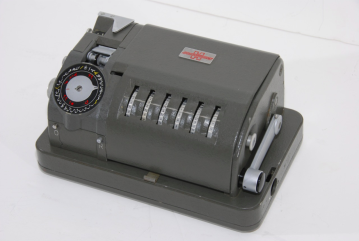 Input:(plaintext, key)
Output(ciphertext)
Model: 	

Formal security definitions(CPA, CCA1, CCA2, …)
Well-studied algorithms(RSA, AES, DES, …)
Algorithmic attacks are believed infeasible.
ENGULF			  	       [Peter Wright, Spycatcher, p. 84]
In 1956, a couple of Post Office engineers fixed a phone at the Egyptian embassy in London.
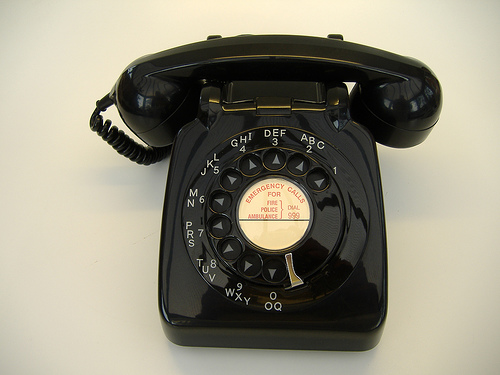 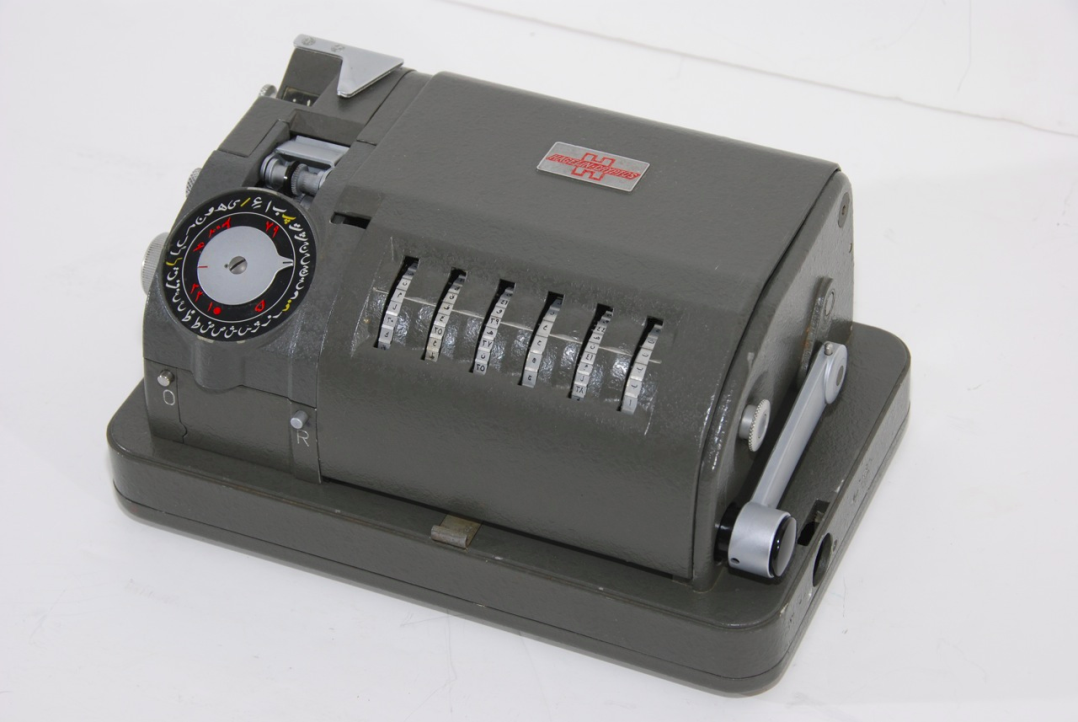 ENGULF (cont.)
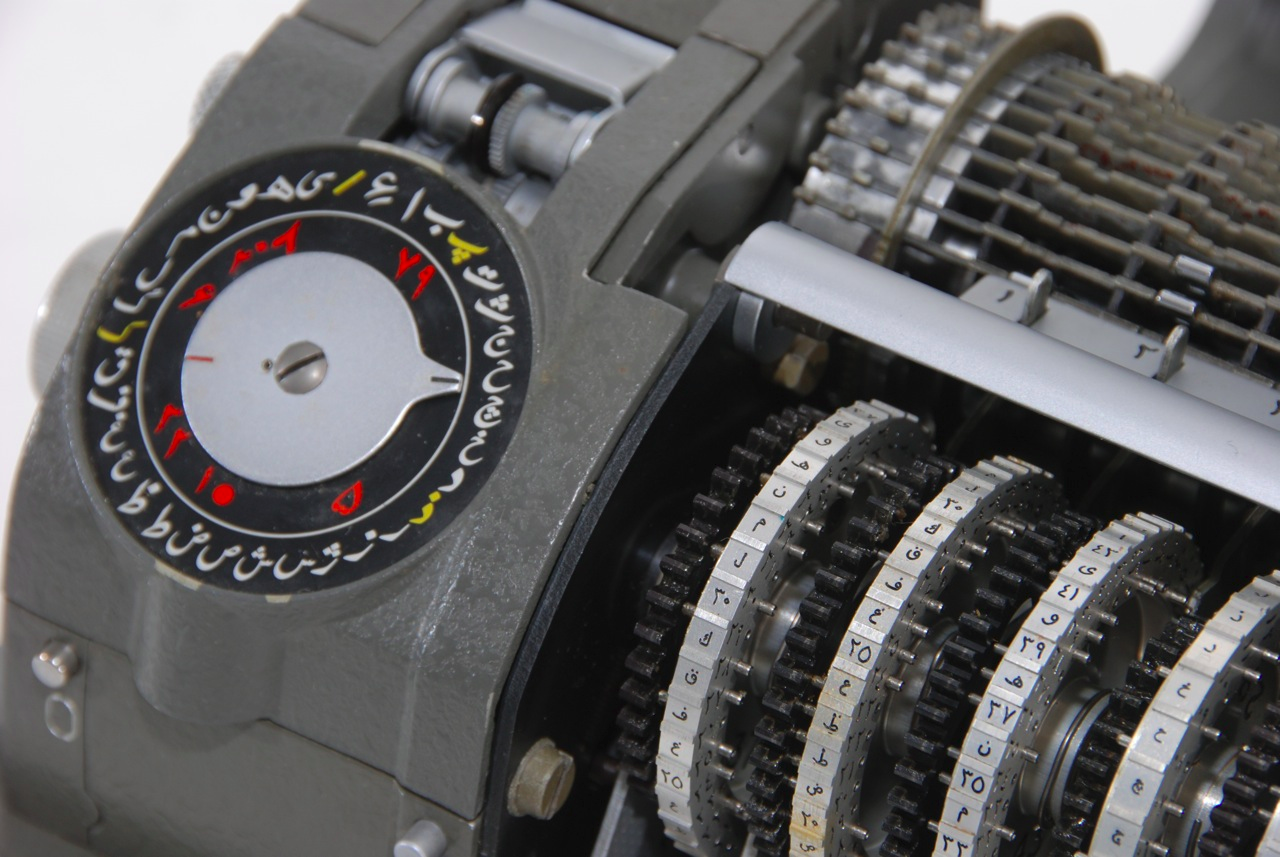 “The combined MI5/GCHQ operation enabled us to read the Egyptian ciphers in the London Embassy throughout the Suez Crisis.”
Architectural side-channel attacks
Cloud Computing (Infrastructure as a Service)
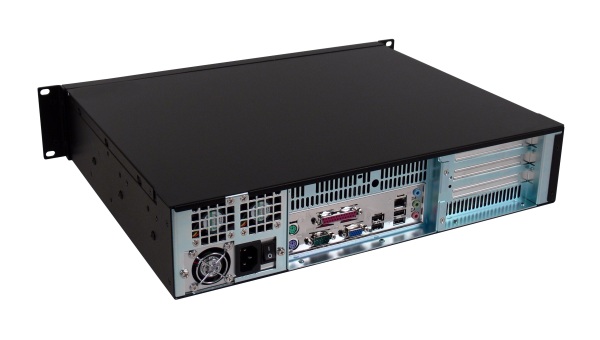 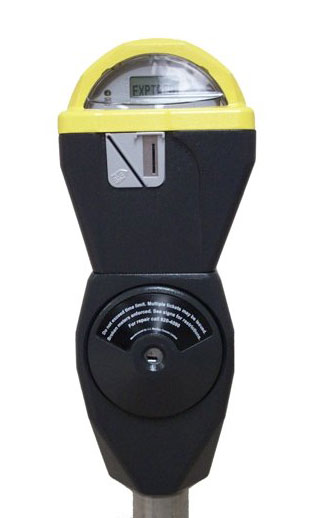 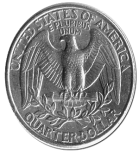 Instant virtual machines
Public Clouds(Amazon EC2, Microsoft Azure, Rackspace Mosso)
Instant virtual machines
... for anyone
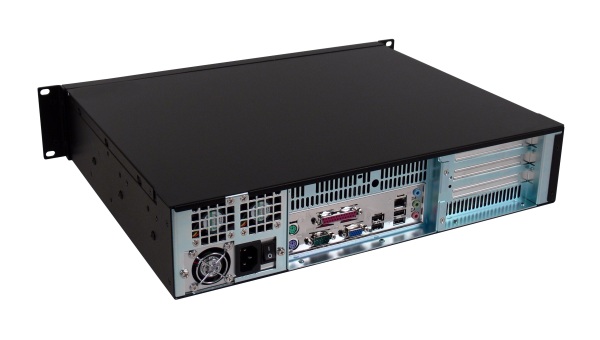 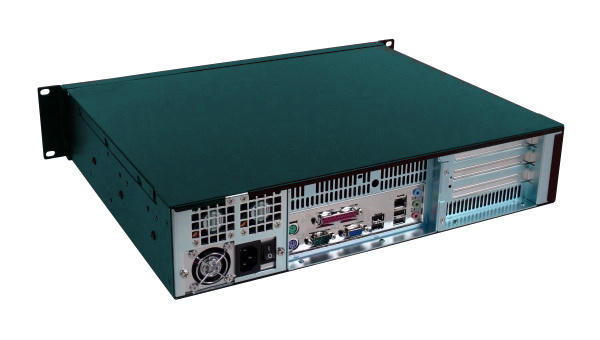 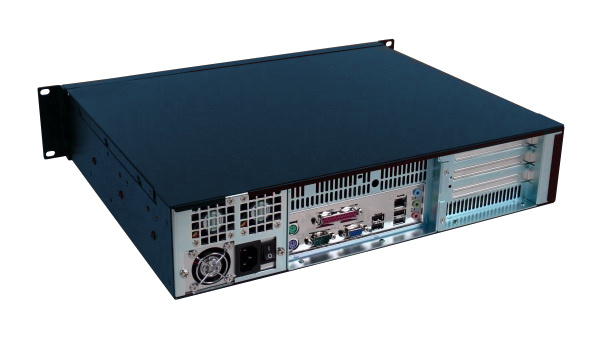 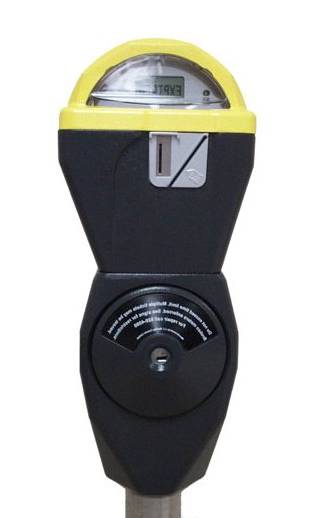 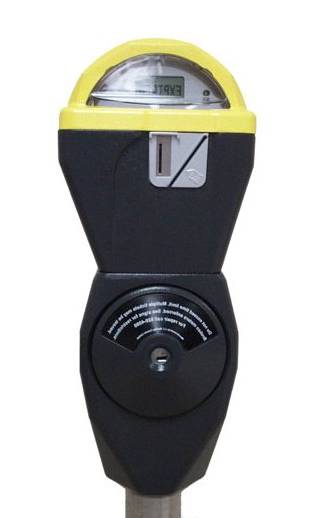 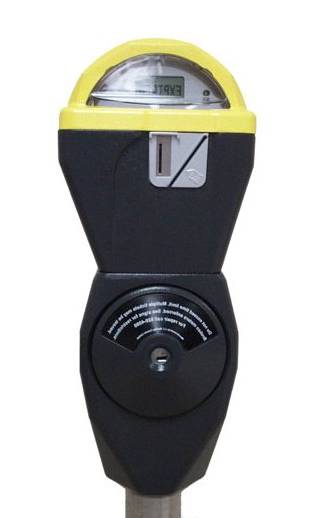 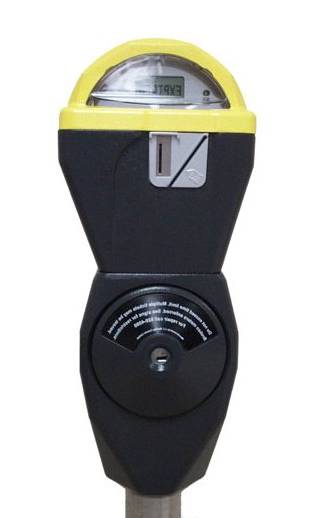 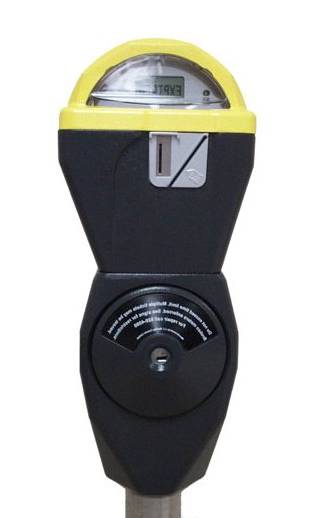 Virtualization
Instant virtual machines
... for anyone
…on the same hardware.
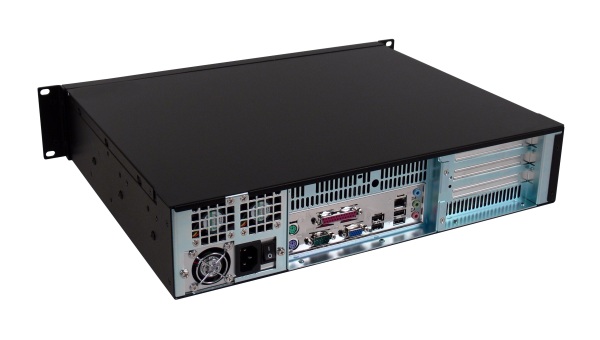 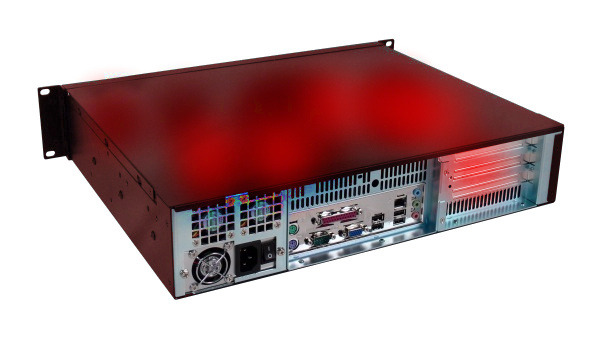 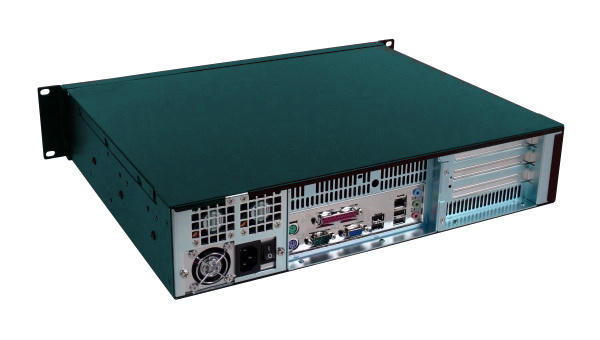 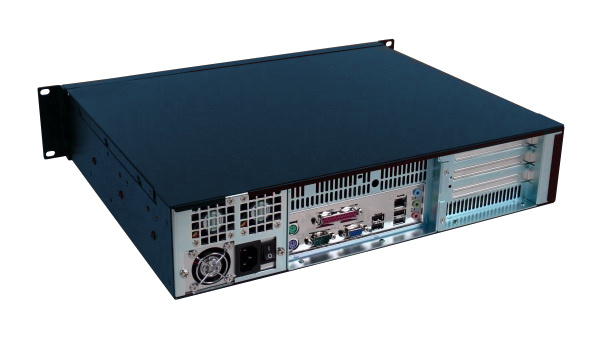 Virtualization
What if someone running on that hardwareis malicious?
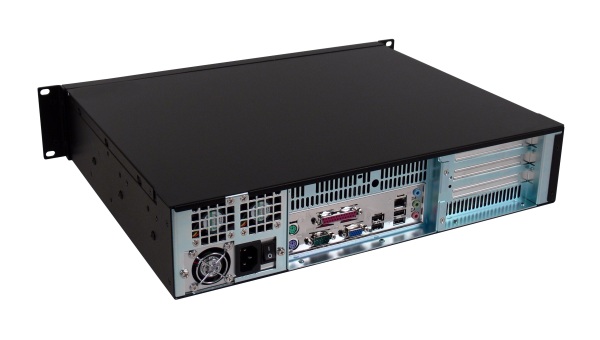 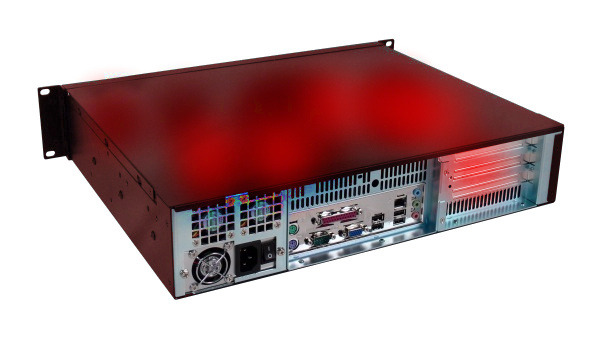 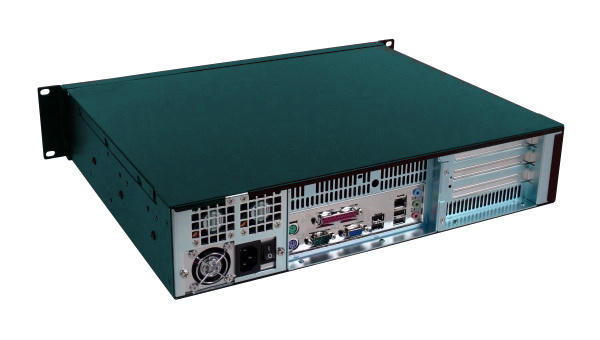 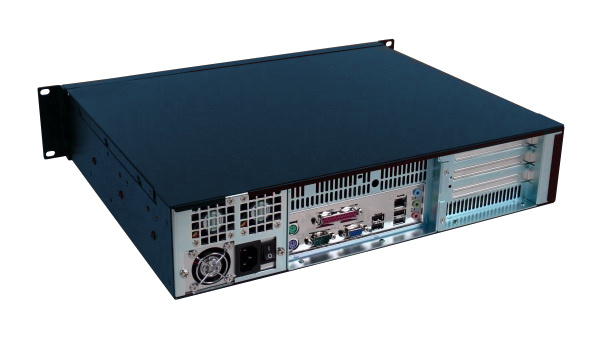 A Tale of Virtualization and Side Channels
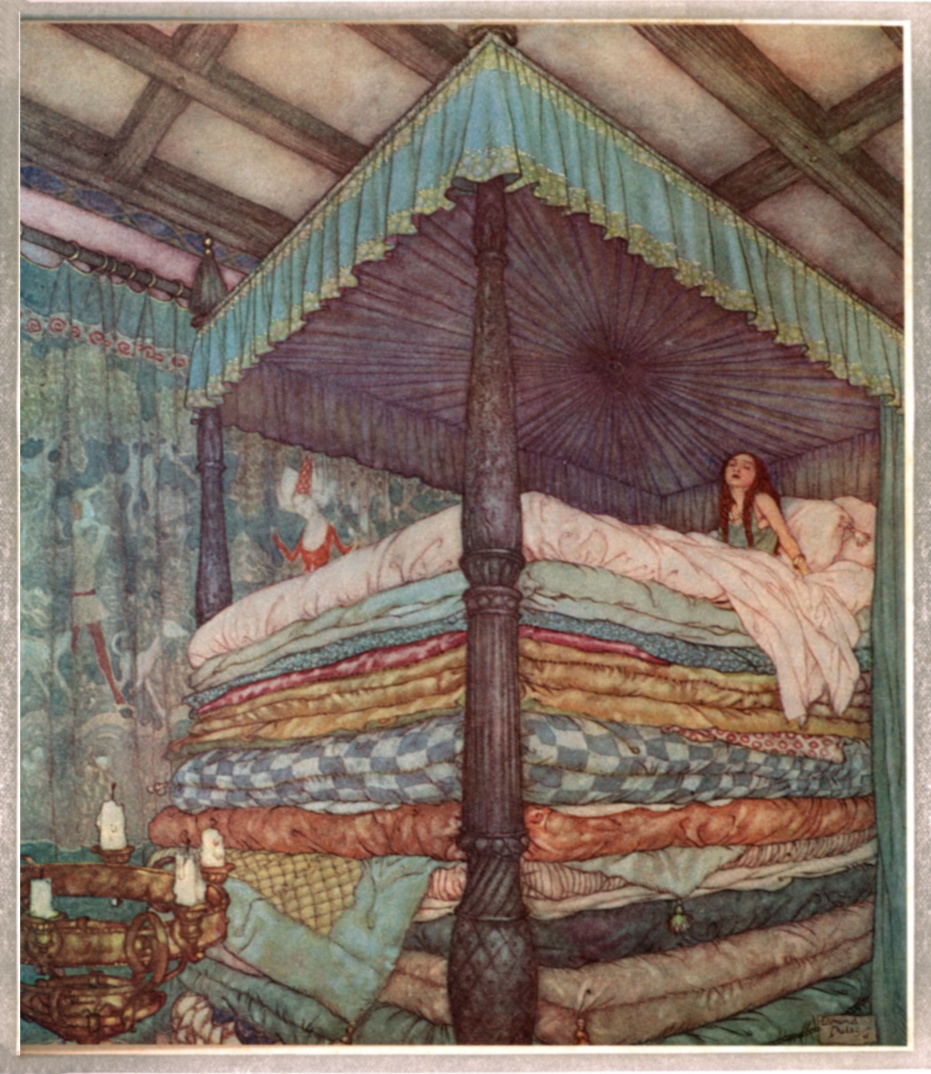 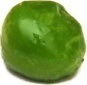 Virtualization: textbook description
Process
Process
Process
Process
Process
Process
OS
OS
Virtual machine manager
20 mattresses
Virtual memory
Hardware
Cross-talk through architectural channels
Process
Process
Process
Process
Process
Process
OS
OS
Virtual machine manager
Virtual memory
Hardware
Cross-talk through architectural channels
Contention for shared hardware resources
Process
Process
Process
Process
Process
Process
OS
OS
Virtual machine manager
Virtual memory
Hardware
Cross-talk through architectural channels
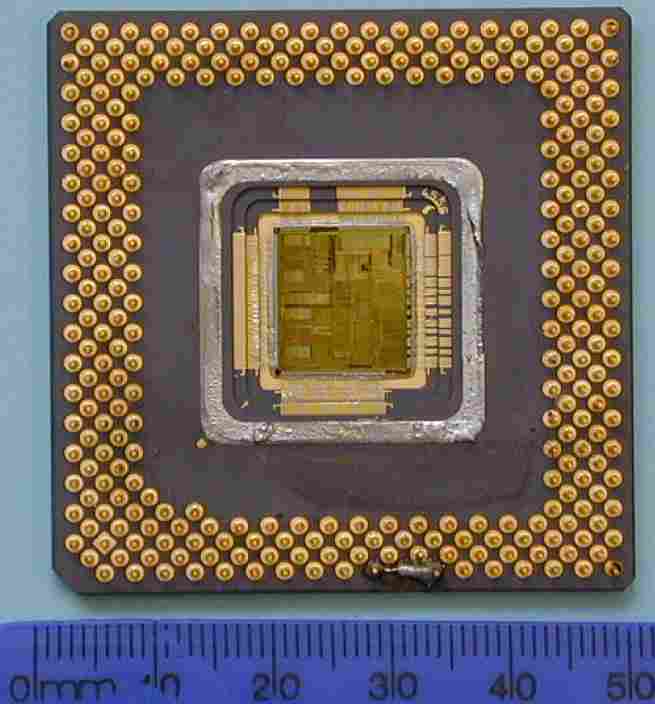 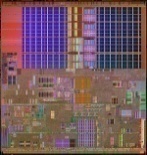 Contention for shared hardware resources
Example: contention for CPU data cache
Attacker
Victim
OS
OS
Virtual machine manager
Virtual memory
Hardware
cache
Cross-talk through architectural channels
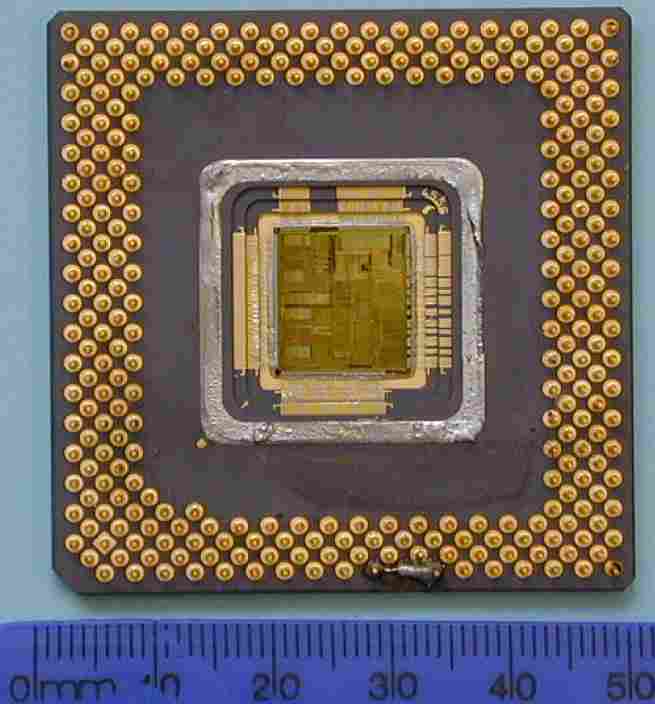 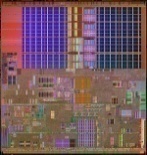 cache
Contention for shared hardware resources
Example: contention for CPU data cache
Attacker
Victim
OS
OS
Virtual machine manager
Virtual memory
Hardware
<1 ns latency
Cross-talk through architectural channels
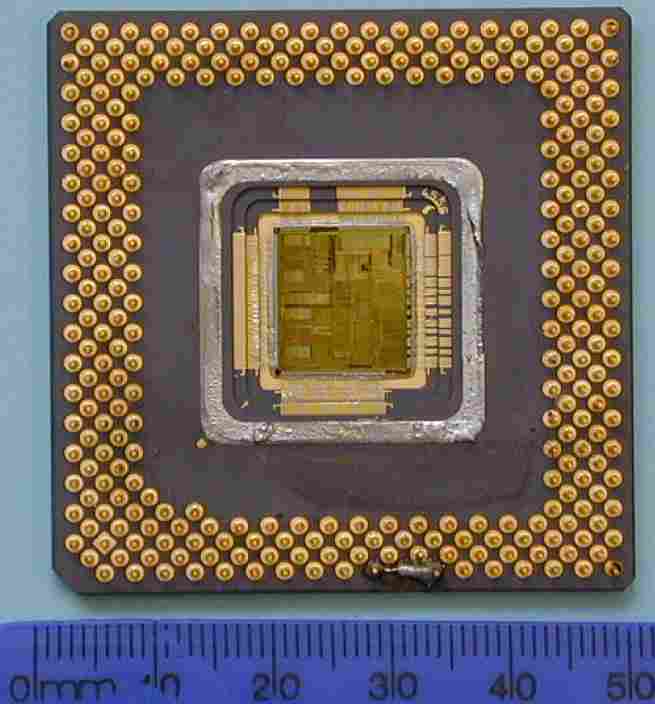 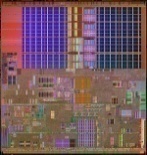 cache
Contention for shared hardware resources
Example: contention for CPU data cache
Attacker
Victim
OS
OS
Virtual machine manager
Virtual memory
Hardware
<1 ns latency
Cross-talk through architectural channels
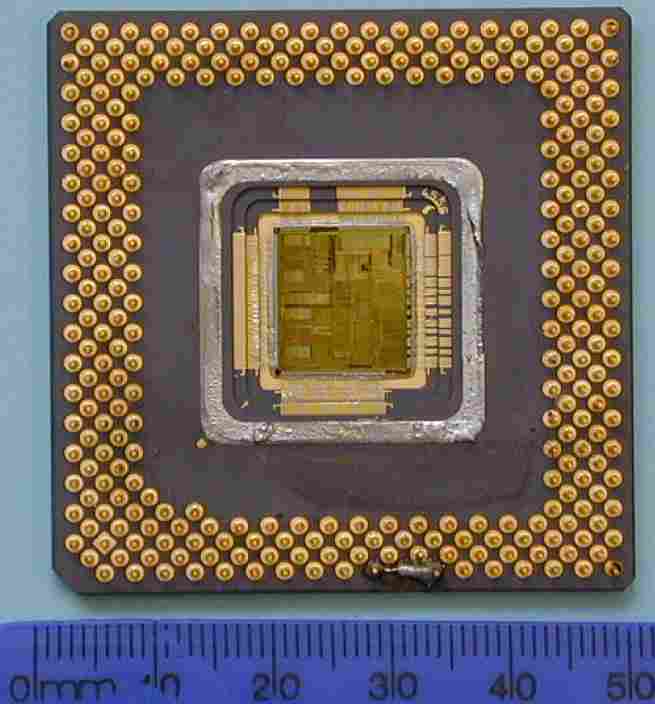 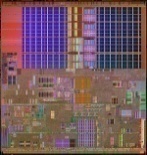 cache
Contention for shared hardware resources
Example: contention for CPU data cache
Attacker
Victim
OS
OS
Virtual machine manager
Virtual memory
Hardware
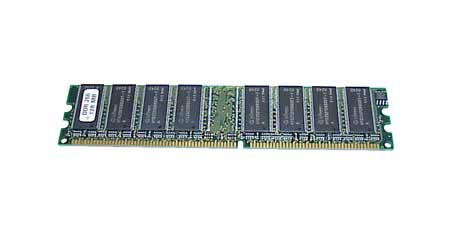 DRAM
~100 ns latency
<1 ns latency
Cross-talk through architectural channels
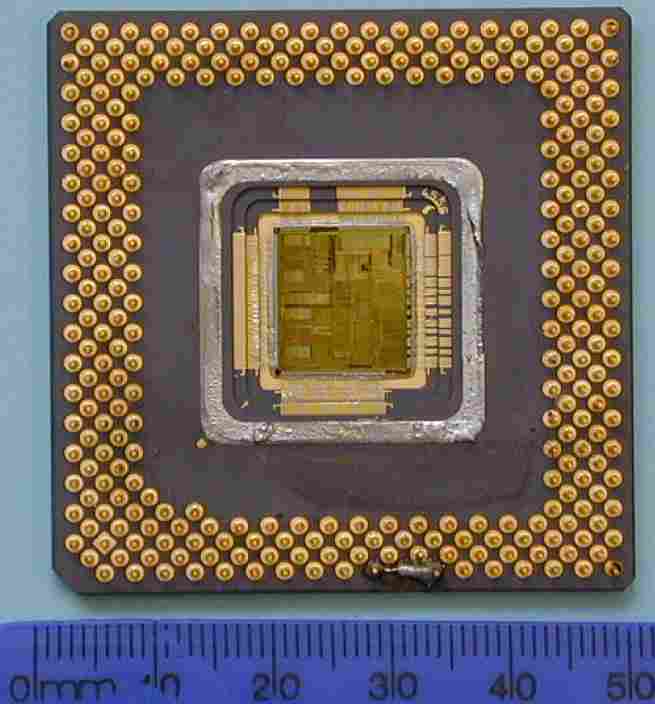 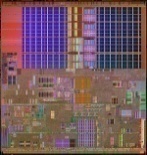 cache
Contention for shared hardware resources
Example: contention for CPU data cache leaks memory access patterns.
Attacker
Victim
OS
OS
Virtual machine manager
Virtual memory
Hardware
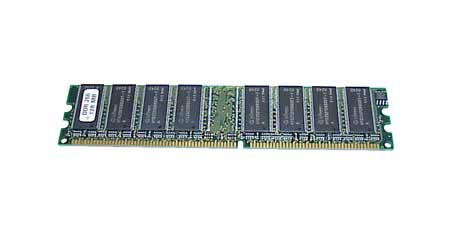 ~100 ns latency
<1 ns latency
Cross-talk through architectural channels
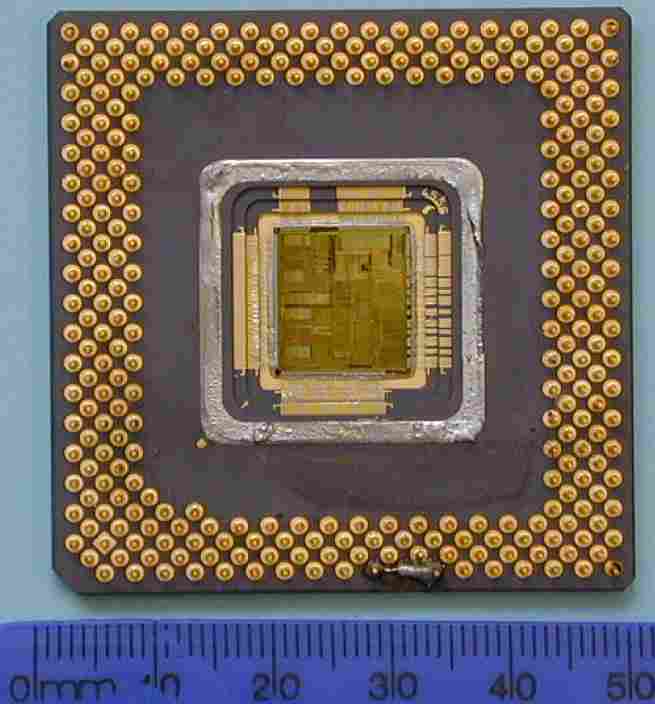 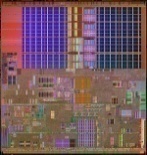 cache
Contention for shared hardware resources
Example: contention for CPU data cache leaks memory access patterns. 
This is sensitive information! Can be used to steal encryption keys in few milliseconds of measurements.
Attacker
Victim
OS
OS
Virtual machine manager
Virtual memory
Hardware
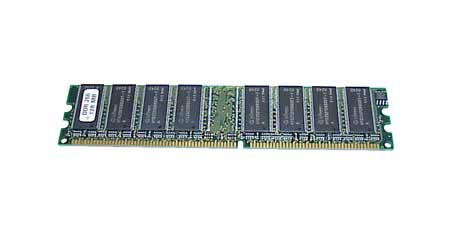 The multicore/multithread world
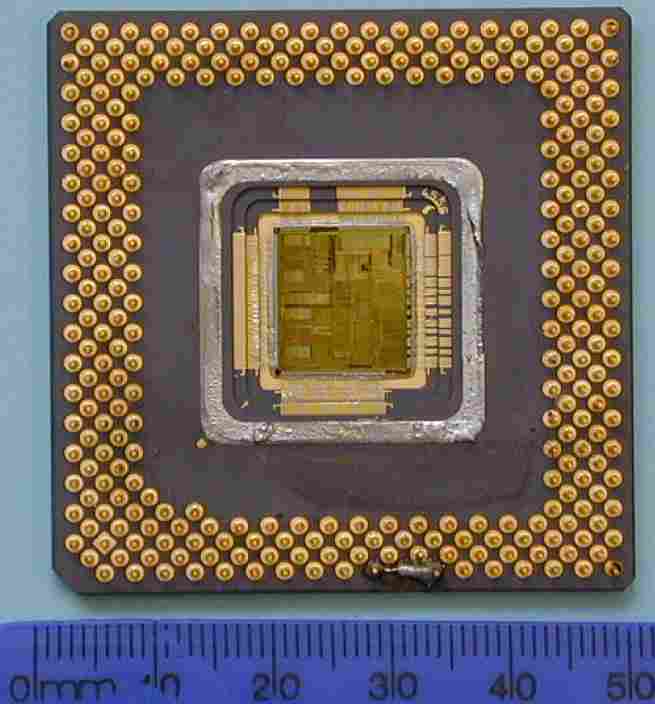 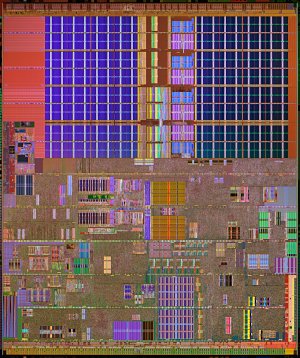 Inter-core andinter-thread crosstalk
CPU parallelism in is ubiquitous:
 Multicore
 Simultaneous multithreading  (“HyperThreading”)
 SMP

This trend is fundamental:CPU transistor count keeps growing exponentially, but clock rate and on-chip bandwidth aren’t.
Attacker
Victim
OS
OS
Virtual machine manager
Virtual memory
Hardware
Core
Core
Parallelism aggravates architectural side channels.
Core
Core
Cache attacks
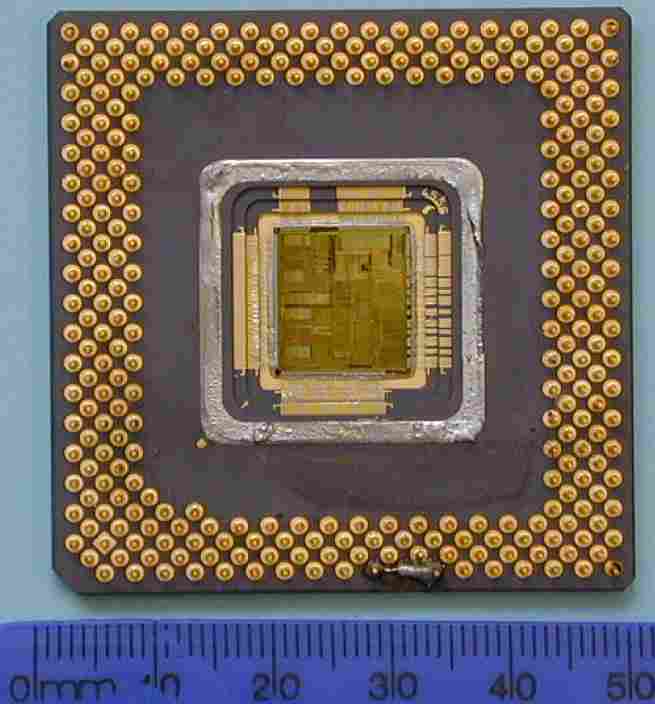 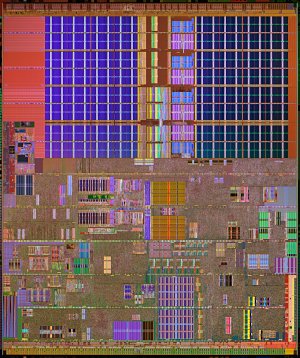 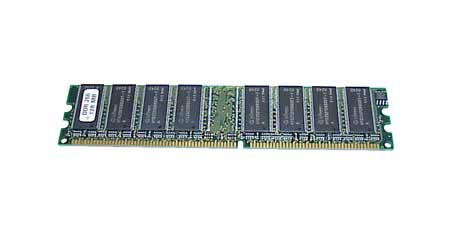 Slow DRAM main memory
CPU core contains small, fast memory cache shared by all applications.
Attackerapp
Victimapp
secretkey
Contention for this shared resourcesmean Attacker  can observe slow-down when Victim accesses its own memory.
From this, Attacker can deduce the memory access patterns of Victim.
cache
The cached data is subject to memory protection…
CPU
But the metadata leaks information about memory access patterns:addresses and timing.
Example: breaking AES encryption via address leakage (NIST FIPS 197; used by WPA2, IPsec, SSH, SSL, disk encryption, …)
char p[16], k[16];                     // plaintext and keyint32 Col[4];                          // intermediate state
const int32 T0[256],T1[256],T2[256],T3[256]; // lookup tables...
/* Round 1 */
Col[0]	T0[p[ 0]  k[ 0]]  T1[p[ 5]  k[ 5]] 
		T2[p[10]  k[10]]  T3[p[15]  k[15]];
Col[1]	T0[p[ 4]  k[ 4]]  T1[p[ 9]  k[ 9]] 
		T2[p[14]  k[14]]  T3[p[ 3]  k[ 3]];
Col[2]	T0[p[ 8]  k[ 8]]  T1[p[13]  k[13]] 
		T2[p[ 2]  k[ 2]]  T3[p[ 7]  k[ 7]];
Col[3]	T0[p[12]  k[12]]  T1[p[ 1]  k[ 1]] 
		T2[p[ 6]  k[ 6]]  T3[p[11]  k[11]];
Complications:
Multiple indices percache line
Uncertain messages
Noise
Requires further
cryptographic and
statistical analysis. 
How to learn addresses?
lookup index = plaintext  key
Associative memory cache
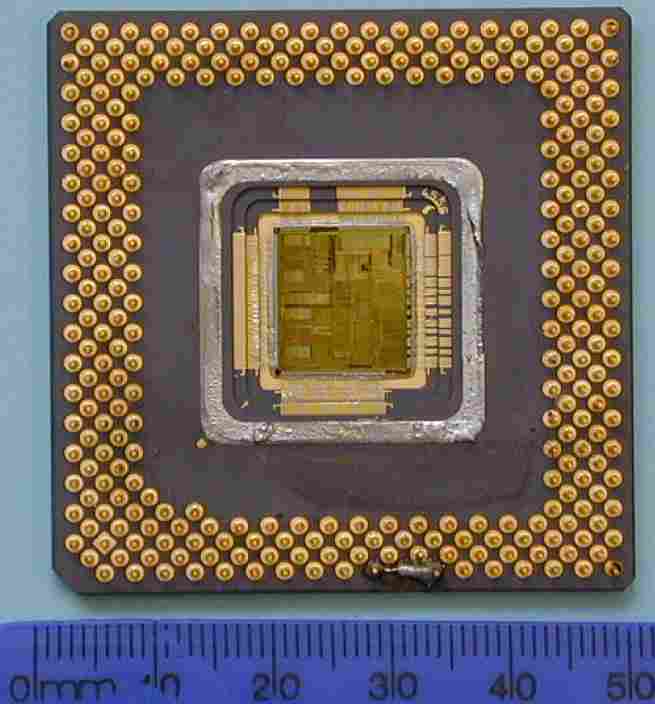 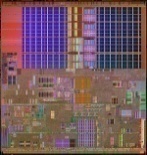 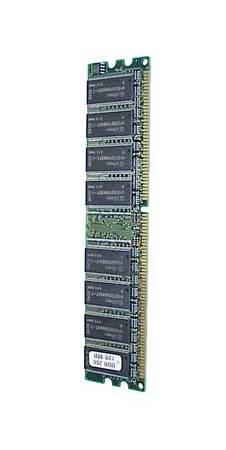 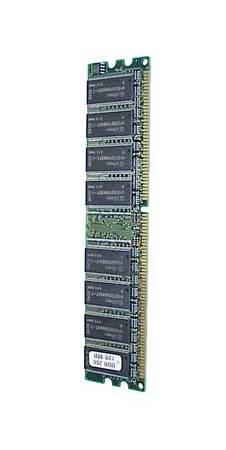 memory block(64 bytes)
DRAM
cache set(4 cache lines)
cache line
(64 bytes)
cache
Victim’s memory
S-boxtable
DRAM
cache
Detecting victim’s memory accesses
Attackermemory
S-boxtable
DRAM
cache
Measurement technique
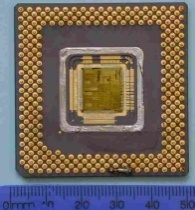 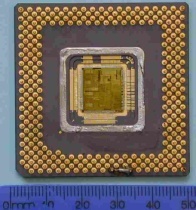 Attacker
Victim
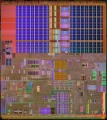 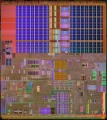 Attacker
Victim
Attacker can exploit cache-induced crosstalk as an input or as an output:

 Effect of the cache on the victim



 Effect of victim on the cache
Evict+Time: Measuring effect of cache on encryptionAttacker manipulates cache states and measures effect on victim’s running time.
1. Victim’s data fully cached
Attackermemory
2. Attacker evicts victim’s block
T0
DRAM
3. Attacker times the victim’s next run. Slowdown?
cache
Prime+Probe: Measuring effect of encryption on cacheAttacker checks which of its own data was evicted by the victim.
Attackermemory
1. Fill cachewith attacker’s data
S-boxtable
DRAM
cache
Prime+Probe: Measuring effect of encryption on cacheAttacker checks which of its own data was evicted by the victim.
Attackermemory
1. Fill cachewith attacker’s data
2. Trigger a single encryption
S-boxtable
DRAM
cache
Prime+Probe: Measuring effect of encryption on cacheAttacker checks which of its own data was evicted by the victim.
Attackermemory
1. Fill cachewith attacker’s data
2. Trigger a single encryption
S-boxtable
3. Access attacker memory again and see which cache sets are slow
DRAM
cache
Experimental results	[Osvik Shamir Tromer 05]	 [Tromer Osvik Shamir 09]
Attack on OpenSLL AES encryption library call:Full key extracted from 13ms of measurements (300 encryptions)
Attack on an AES encrypted filesystem (Linux dm-crypt):Full key extracted from 65ms of measurements (800 I/O ops)
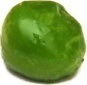 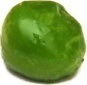 Secret key byte k[0]=0x00
Secret key byte k[5]=0x50
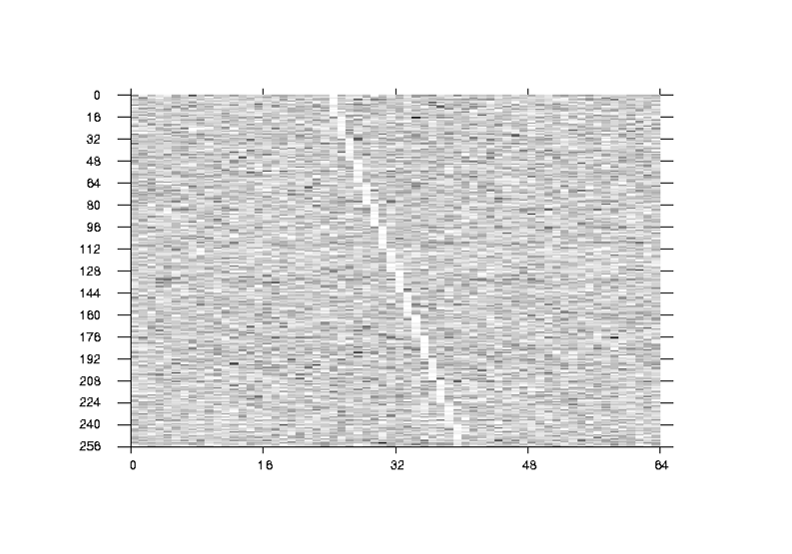 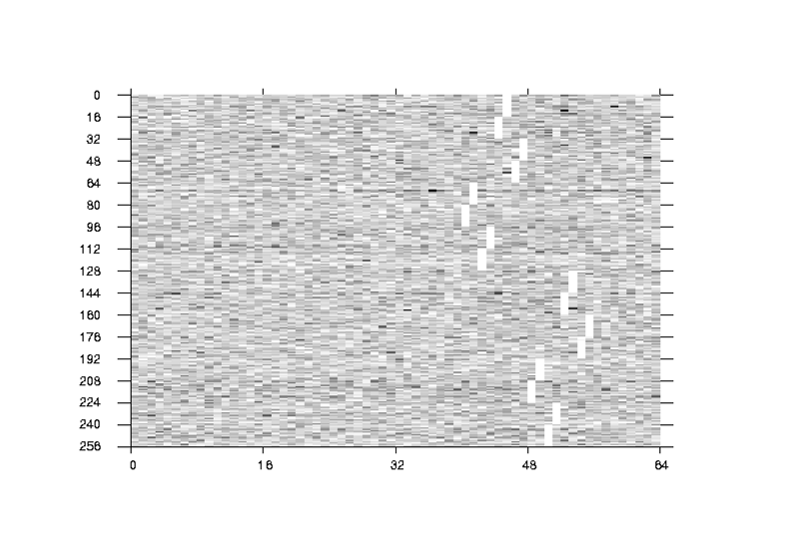 Measuring a “black box” OpenSSL encryption on Athlon 64, using 10,000 samples. Horizontal axis: evicted cache set. Vertical axis: p[0] (left), p[5] (right).Brightness: encryption time (normalized)
Extension: “Hyper Attacks”
Obtaining parallelism:
HyperThreading  (simultaneous multithreading)
Multi-core, shared caches, cache coherence
(Also: interrupts, scheduler)
Attack vector:
Monitor cache statistics in real time
Encryption process is not communicating with anyone (no I/O, no IPC).
No special measurement equipment
No knowledge of either plaintext of ciphertext
Experimental results
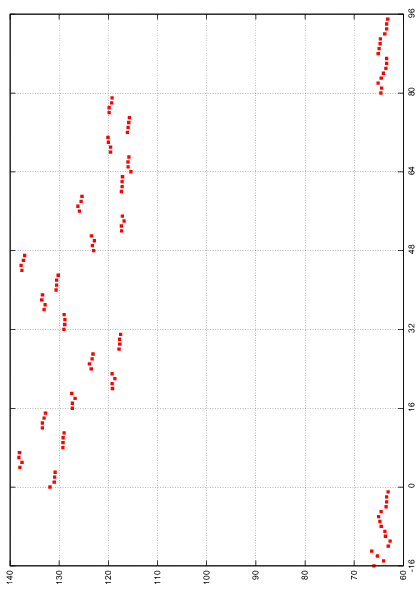 “Hyper Attack” attack on AES(independent process doing batch encryption of text):
	Recovery of 45.7 key bits in one minute.
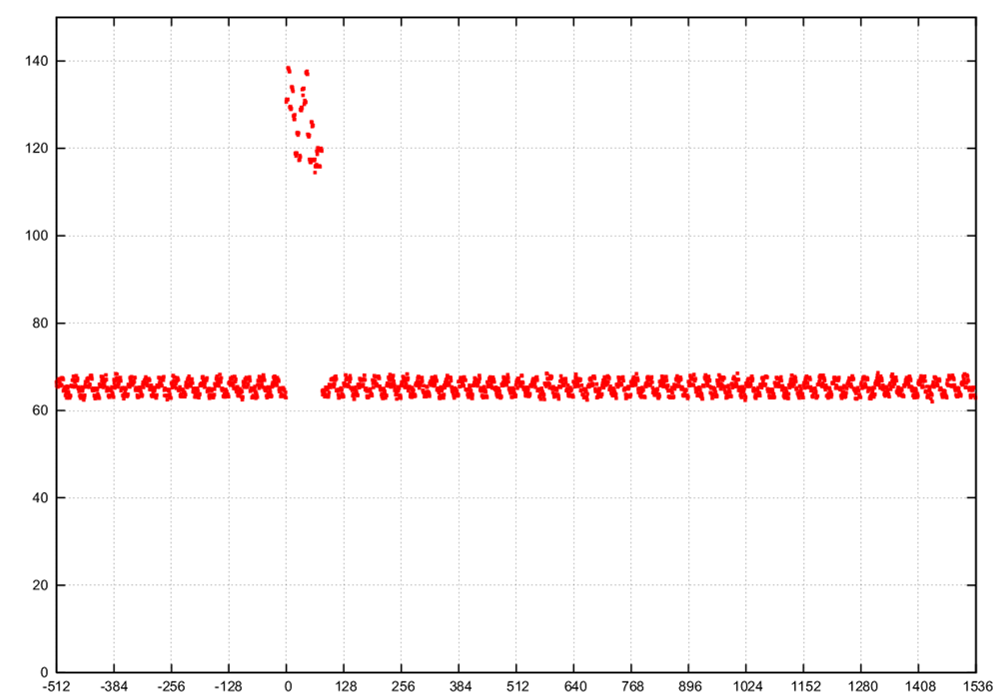 Implications?
Implications
Multiuser systems (e.g, Android)
Untrusted code, even if sandboxed  (e.g., ActiveX, Java applets, managed .NET, JavaScript, Google Native Client, Silverlight)	
Digital right managementThe trusted path is leaky (even if verified by TPM attestation, etc.)
Remote network attacksVirtual machines
Virtualization
US patent 6,922,774 (NSA)
UntrustedCode
Key
Touted for its security benefits:
 Isolation
 Sandboxing
 Management
 Monitoring
 Recovery
 Forensics (replay)
All true.
Process
Process
Process
Process
Process
Process
OS services
OS services
OS kernel
OS kernel
Hypervisor
But many side-channelattacks areoblivious to virtualization.(It’s the sameunderlying hardware!)
This creates inherent new risks.
CPU
Memory
Devices
Architectural attacks in cloud computing: difficulties
How can the attacker reach a target VM?
How to exploit it? Practical difficulties:
Core migration
Extra layer of page-table indirection
Coarse hypervisor scheduler
Load fluctuations
Choice of CPU
Is the “cloud” really vulnerable?
Demonstrated using Amazon EC2 as cast study:
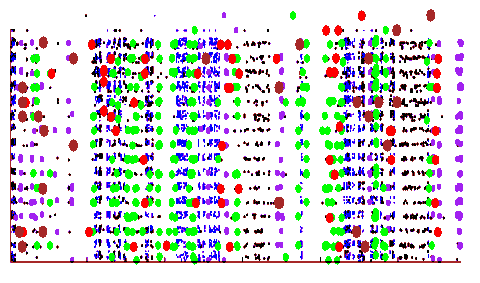 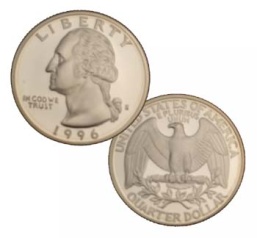 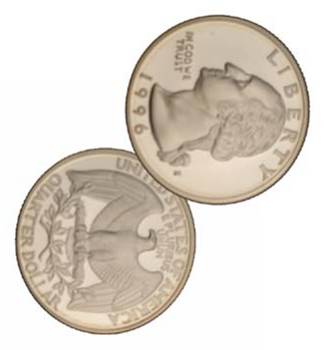 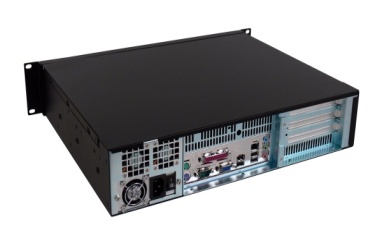 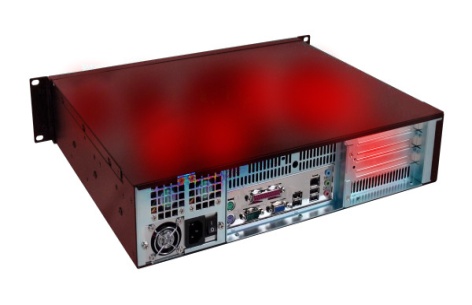 Cloud cartography	Mapping the structure of the “cloud” and	locating a target on the map. 
	Placement vulnerabilities 	An attacker can place his VM on the same physical	machine as a target VM (40% success for a few dollars).
	Cross-VM exfiltration	Once VMs are co-resident, information and secret keys	can be exfiltrated across VM boundary.
Cloud cartography
Where in the world is the target VM, and how can I get there?
On EC2, VMs can be co-resident only if they have identical creation parameters:
Region	 (US/Europe)
Availability zone 	(data center)
Instance type 	(machine pool)
The cloud-internal IP addressesassigned to VMs are strongly correlated with their creationparameters.
Mapping out this correlation:
Cloud cartography (example)
zone 1
zone 3
zone 2
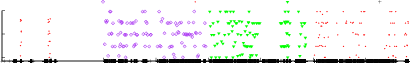 IP address (position) vs. zone (color)
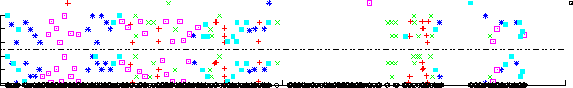 IP address (position) vs. instance type (color)
Deduced:Heuristic rules for mapping IP address to creation parameters.
Achieving co-residence
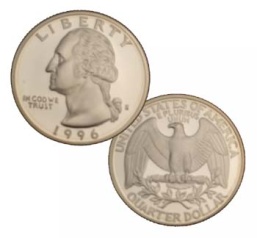 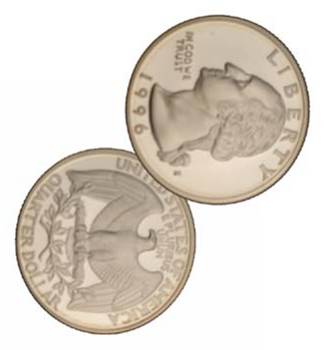 Overall strategy:
Derive target’s creation parameters
Create similar VMs until co-residence is detected. 
Improvement:
Target fresh (recently-created) instances, exploiting EC2’s sequential assignment strategy
Conveniently, one can often trigger new creation of new VMs by the victim, by inducing load (e.g., RightScale).
Success in hitting a given (fresh) target:~40% for a few dollarsReliable across EC2 zones, accounts and times of day.
Detecting co-residence
EC2-specific:
Internal IP address are close
Xen-specific:
Obtain and compare Xen Dom0 address
Generic:
Network latency
Cross-VM architectural channels:send HTTP requests to target and observe correlation with cache utilization
Exploiting co-residence: cross-VM attacks
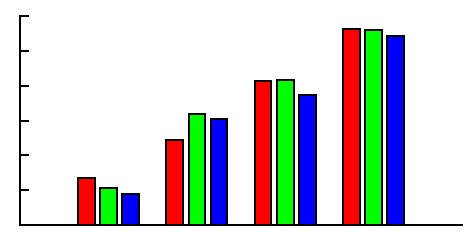 measurement
0
50
100
200
http requests per minute
Demonstrated:	[Ristenpart Tromer Shaham Savage ‘09]	 [Zhang Juels Reiter Ristenpart ‘12]
Measuring VMs load (average/transient)
Estimating web server traffic
Robust cross-VM covert channel
Detecting keystroke timing in an SSHsession across VMs  (on a similarly-configured Xen box)
		→ keystroke recovery	[Song Wagner Tian 01]
Stealing ElGamal secret keys	[Zhang Juels Reiter Ristenpart 2012] 
Stealing RSA secret keys	[Inci Gulmezoglu Irazoqui Eisenbarth Sunar 2015]
Stealing AES secret keys	 [Irazoqui Inci Eisenbarth Sunar 2014]
Architectural attacks (continued)
L3 Flush+Reload attack	[Yarom Falkner 2014]
Target outermost cache, shared between all CPU cores (typically L3)
RSA key extraction from GnuPG 1.4.13
Target specific memory block (instead of cache set)
Exploits memory deduplication (content-based page sharing)
Common code, libraries, data across VMs
Supposedly safe (nominally, no new information flow)
L3 flush+reload attack (cont.)